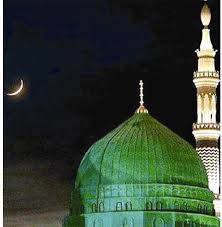 আসসালামু আলাইকুম
সবাইকে আজকের ক্লাসের শুভেচ্ছা
পরিচিতি
শিক্ষক পরিচিতি 








মোহাম্মদ সৈকত মিয়া
সহকারি শিক্ষক (আইসিটি) 
গোবিন্দপুর মোহাম্মদীয়া দাখিল মাদরাসা
ই-মেইল-saikatmd648@gmail.com
মোবাইল-০১৯১৬ ৬২২৭৩৭
পাঠ পরিচিতি
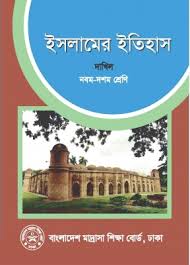 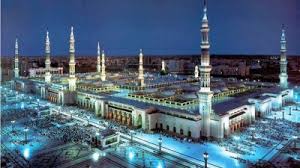 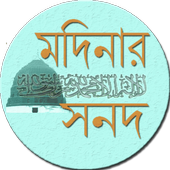 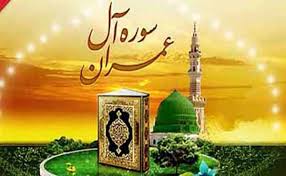 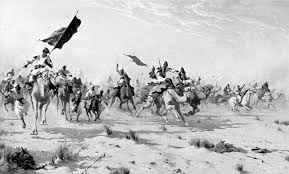 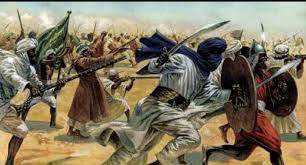 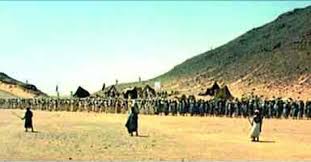 পাঠ শিরোনাম
দ্বিতীয় অধ্যায়
১ম ও ২য় পরিচ্ছেদ
সময়ঃ ৫০ মিনিট
মদিনার সনদ ও বদরের যুদ্ধ
শিখন ফল
০১। মদিনা সনদ কি তা বলতে পারবে।
০২। মদিনা সনদের গুরুত্ব ব্যাখ্যা করতে পারবে।
০৩। বদরের যুদ্ধের কারন বলতে পারবে।
০৪। বদরের যুদ্ধের গুরুত্ব বিশ্লেষণ করতে পারবে।
মদিনা সনদ
মদিনায় ইসলাম ধর্মের প্রচার এবং মুসলমানদের ভবিষ্যত পদক্ষেপ এবং অগ্রযাত্রা অব্যহত রাখার তাগিদে মুসলিম - অমুসলিম প্রত্যেকের দাযিত্ব , কর্তব্য ও অধিকার নিশ্চিতকরন এবং এ সমস্ত সমস্যা সমাধানকল্পে নবি করিম (সাঃ) ইয়সরিবের পৌত্তলিক, ইহূদি,আনসার ও মুহাজিরদের জন্য যে শাসনতন্ত্র প্রনয়ণ করেন তা হলো কিতাব আর রাসুল বা মদিনা সনদ।
মদিনা সনদের গুরুত্বঃ

প্রথম লিখিত সংবিধানঃ
রাজনৈতিক প্রজ্ঞার পরিচয়ঃ
সম্প্রীতি ও ভ্রাতৃত্ববোধ প্রতিষ্ঠাঃ
ধর্মীয় স্বাধীনত প্রধানঃ 
মদিনার পূণর্গঠণঃ 
মহানবী (স.) এর শ্রেষ্ঠত্বঃ
ইসলামী রাষ্ট্রপ্রতিষ্ঠা
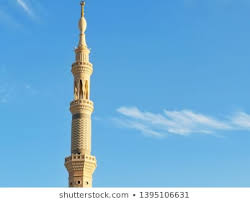 বদরের যুদ্ধের গুরুত্ব 

সামরিক প্রজ্ঞার পরিচয়
চুড়ান্ত ভাগ্য নির্ধারণকারী যুদ্ধ 
মুসলমানদের আত্ববিশ্বাস বৃদ্ধি
রাজনৈতিক নেতা হিসাবে মুহাম্মদ (স.) এর সীকৃতি
ইহুদি ও খ্রীস্টানদের মনে ভীতি 
বিশ্ব বিজয়ের সূচনা
রাষ্ট্রনায়কের মর্যাদা লাভ
দলীয় কাজ 

০১। মদিনা সনদ কাকে বলে?
০২। বদর যুদ্ধের কয়েকটি কারণ লিখ ?
মূল্যায়ণ 

০১। মুহাজিরিন কাকে বলে ?
০২। আনসার কাকে বলে ?
০৩। মদিনা সনদের ধারা কয়টি ?
০৪। বদর যুদ্ধে মুসলমানদের সংখ্যা কত ছিল ?
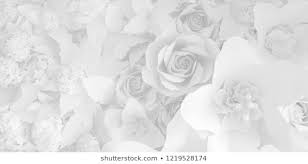 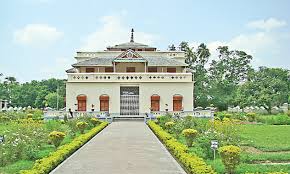 বাড়ির কাজ

০১। বদর যুদ্ধের গুরুত্ব ব্যাখ্যা করে লিখে আনবে ?
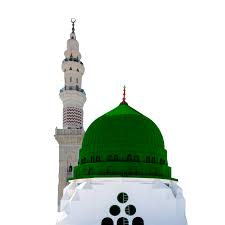 আল্লাহ হাফেজ
সবাইকে ধন্যবাদ